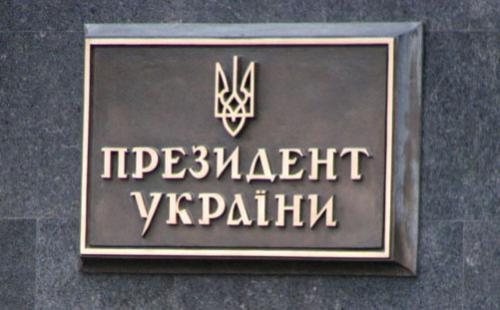 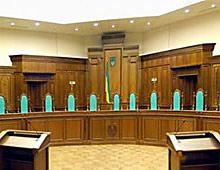 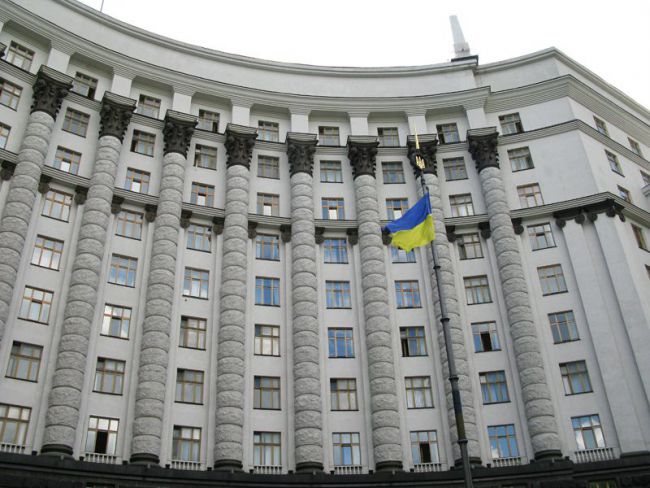 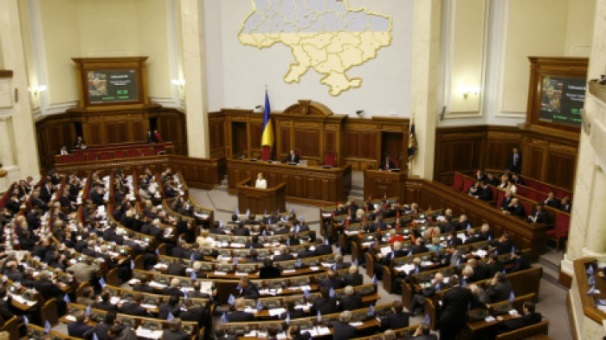 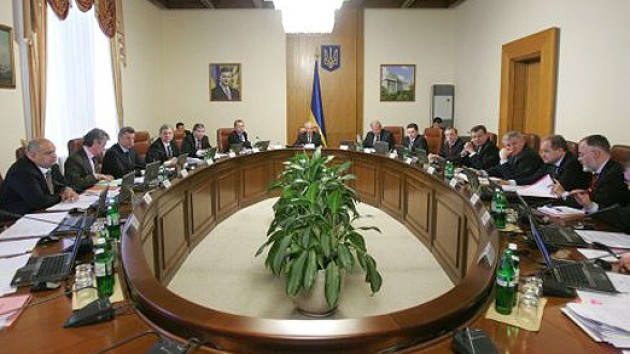 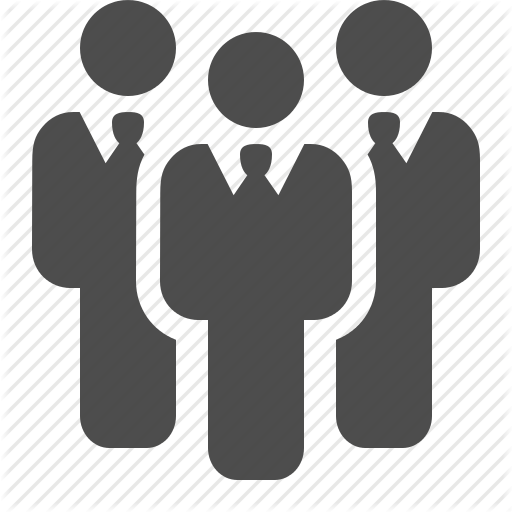 Трансформації повноважень Президента та Парламенту в Україні
Підготувала учениця 11-Б класу
Пархомова Юлія
Президент України
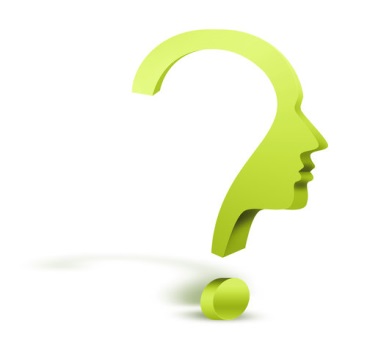 Президент України — посадова особа в Україні, наділена правом виступати від її імені; Президент України є гарантом державного суверенітету, територіальної цілісності України, додержання Конституції України, прав і свобод людини.
Розвиток інституту Президента в Україні
Посада президента була запроваджена змінами до Конституції УРСР 1978 р. п'ятого липня 1991р.
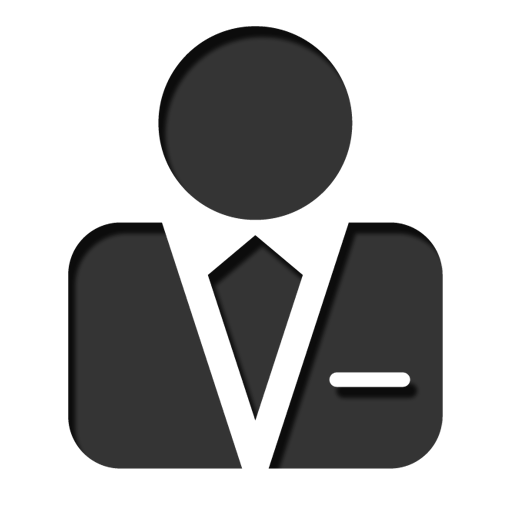 Прийняття Конституції 1996 року
Конституційна реформа 2004
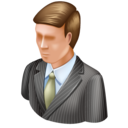 Відміна Конституційної реформи 2004
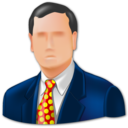 Висновки:
Отже, можна сказати, що становлення інституту Президента та Парламенту відбувалось у чотири етапи. 

Кожен Президент прагнув внести зміни до Конституції щодо  власних повноважень та повноважень Кабміну та ВР, з метою поліпшення функціонування виконавчої влади.

На етапах коли чинною була Конституція УРСР та на етапі відміни конституційної реформи головою виконавчої влади вважався Президент, в той час коли за прийняття Конституції 1996 та за конституційної реформи були значно збільшилось значення Парламенту.